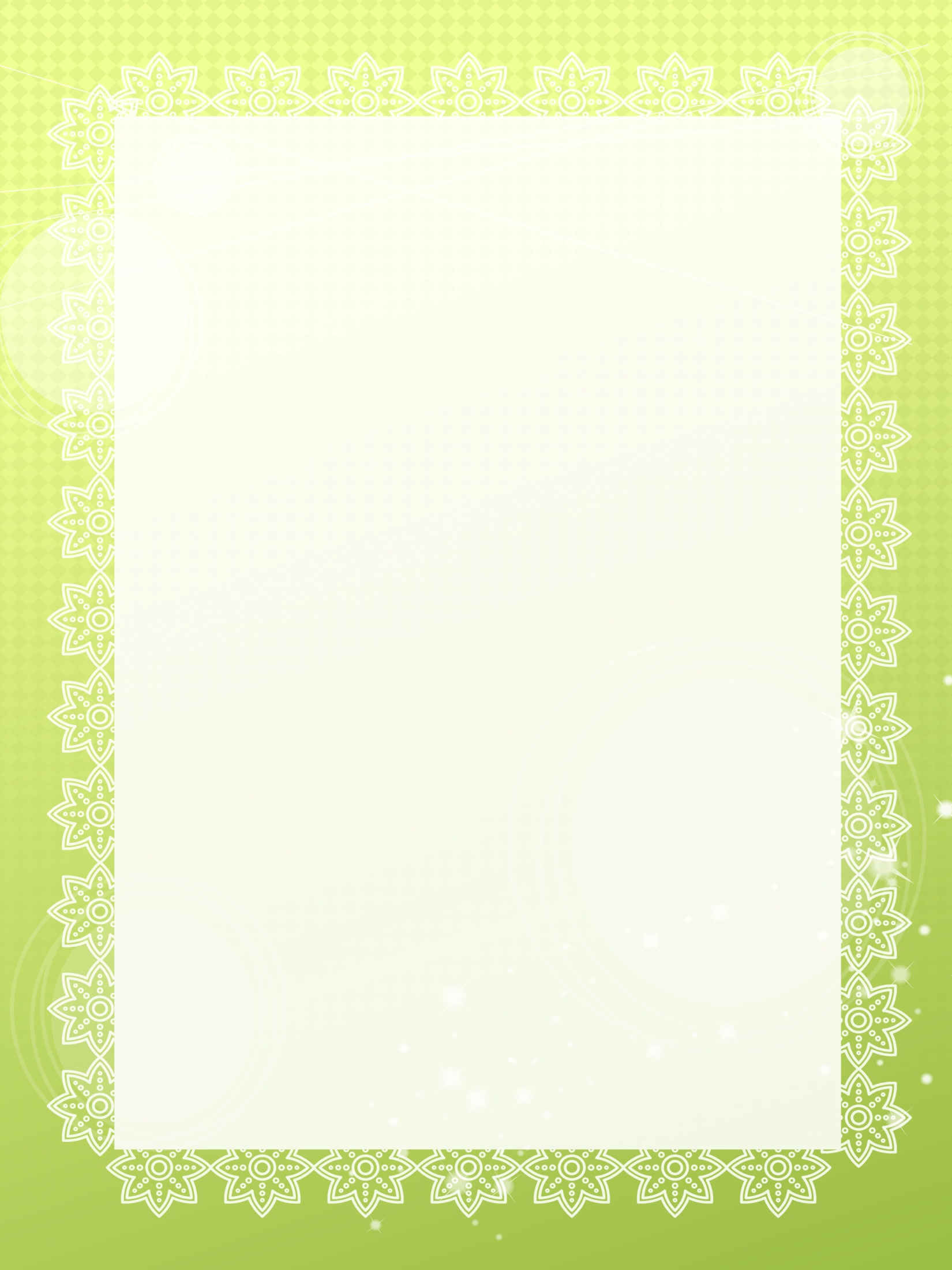 СП «Центр развития ребенка – детский сад № 14»
МБДОУ «Детский сад «Радуга» комбинированного вида» 
Рузаевского муниципального района
Дидактическое пособиедля детей дошкольного возраста«Волшебная пирамидка»
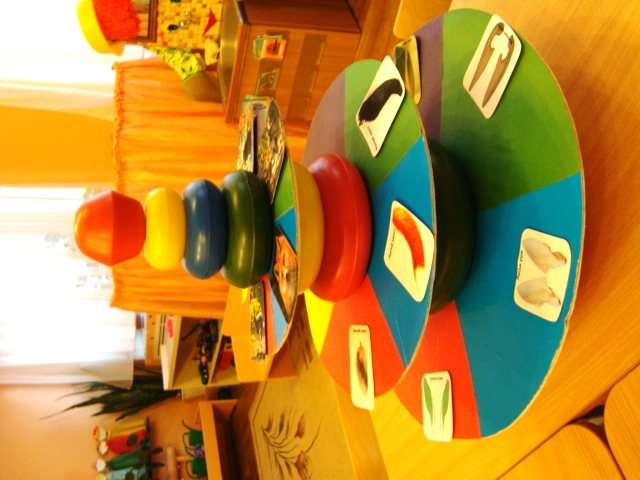 Разработали: 
воспитатели высшей 
квалификационной категории 
Панина О.В., Сучкова С. Ю.
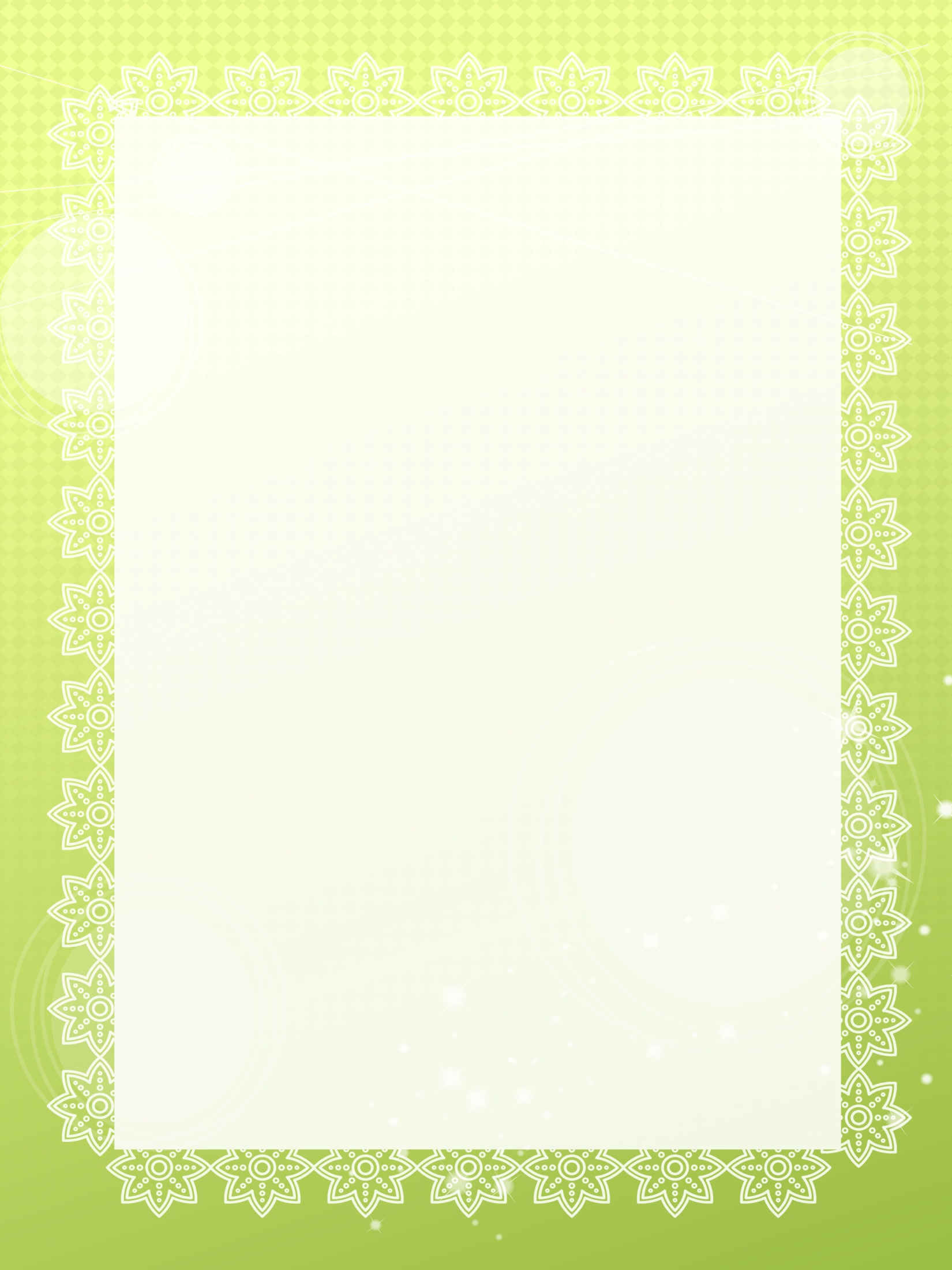 Дидактическое пособие: «Волшебная пирамидка».  
Возрастная группа: Пособие предназначено для детей среднего дошкольного возраста 4-5 лет.
Задачи пособия:
закреплять умение описывать внешний вид животных по их характерным признакам;
упражнять в образовании однокоренных слов;
учить детей правильно называть животных и их детенышей (использовать в речи существительные единственного и множественного числа); 
упражнять в правильном употреблении притяжательных прилагательных; 
 воспитывать любознательность, активность, доброе отношение ко всему живому. 
Практическая ценность: Оснащение предметно – развивающей среды группы детского сада. Пополнение и  обновление речевого уголка.
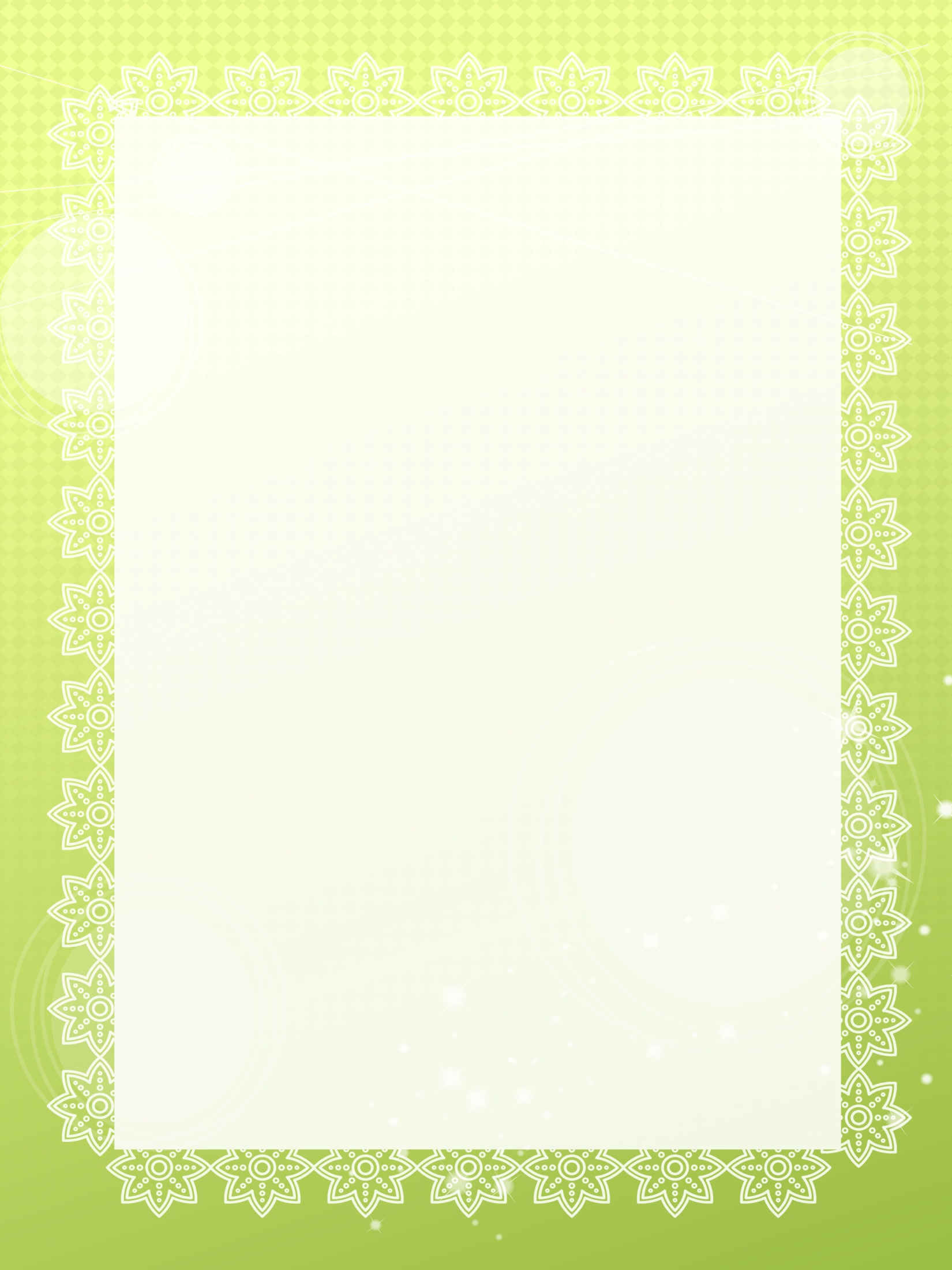 Подробное описание.
Своевременное появление языковых игр, их богатство, оригинальность и интенсивность – симптом благополучия в речевом развитии детей. Дидактические игры, призваны, прежде всего, стимулировать детскую самодеятельность. А задача педагога создать благоприятные условия для речевой деятельности ребёнка. Для этого необходимо систематически обновлять речевой уголок в группе новыми дидактическими играми и многофункциональными дидактическими пособиями. Одно из таких пособий мы сделали своими руками, его можно использовать на индивидуальных, подгрупповых занятиях и в самостоятельных играх детей. Это многофункциональное пособие «Волшебная пирамидка» с набором картинок по лексическим темам: «Домашние животные», «Дикие животные», «Животные жарких и холодных стран», «Птицы» и др.
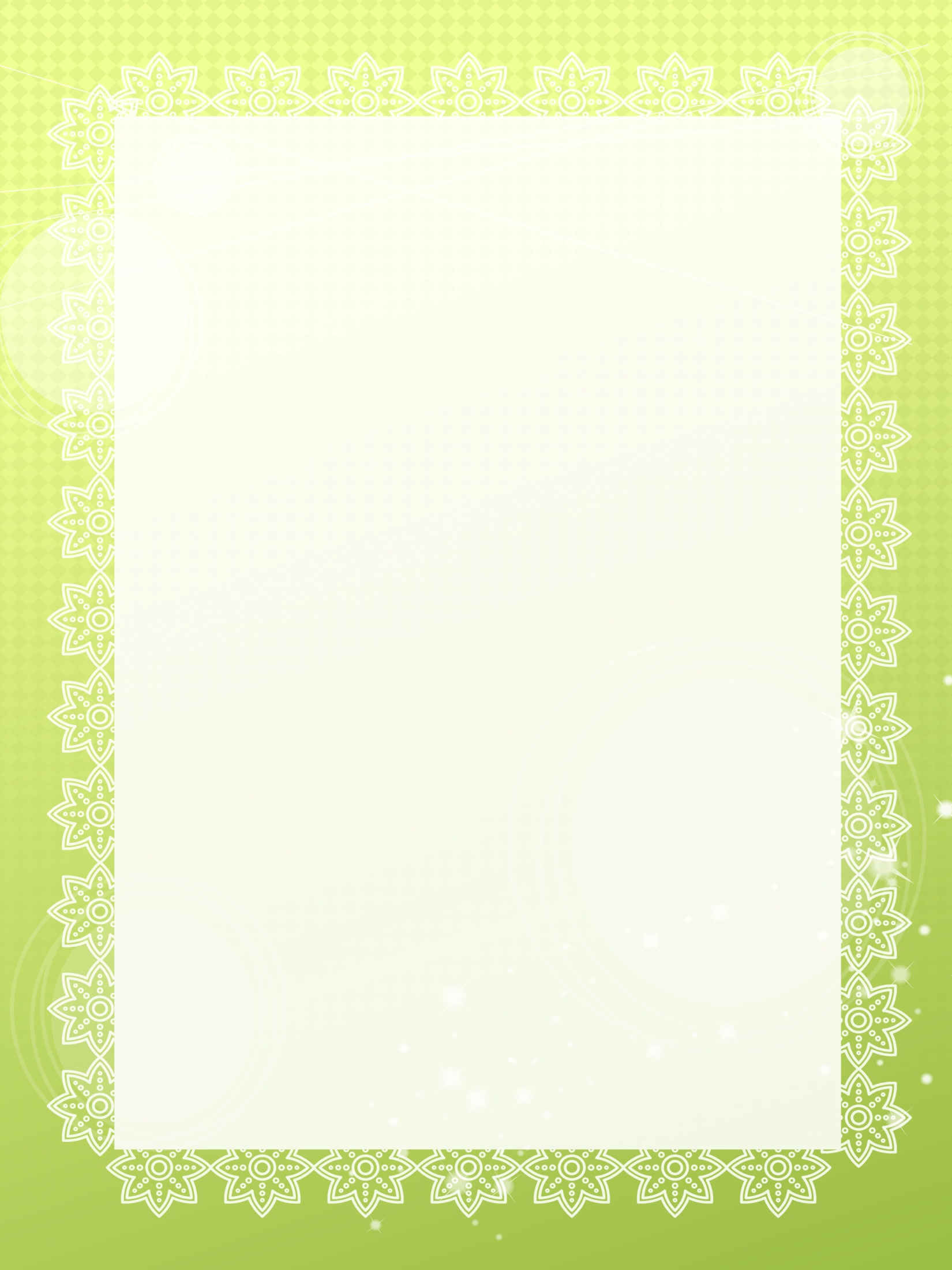 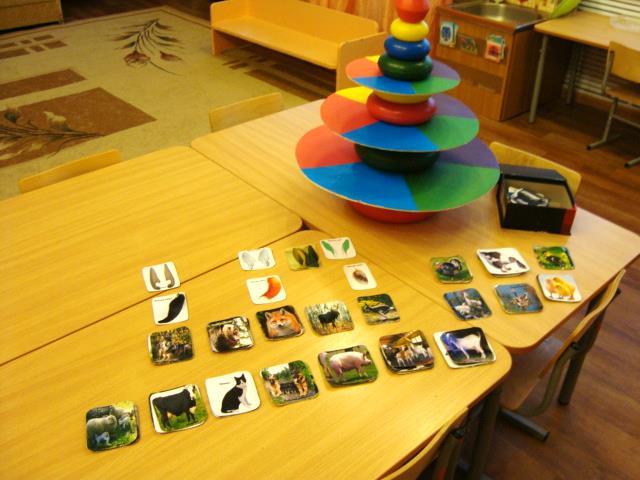 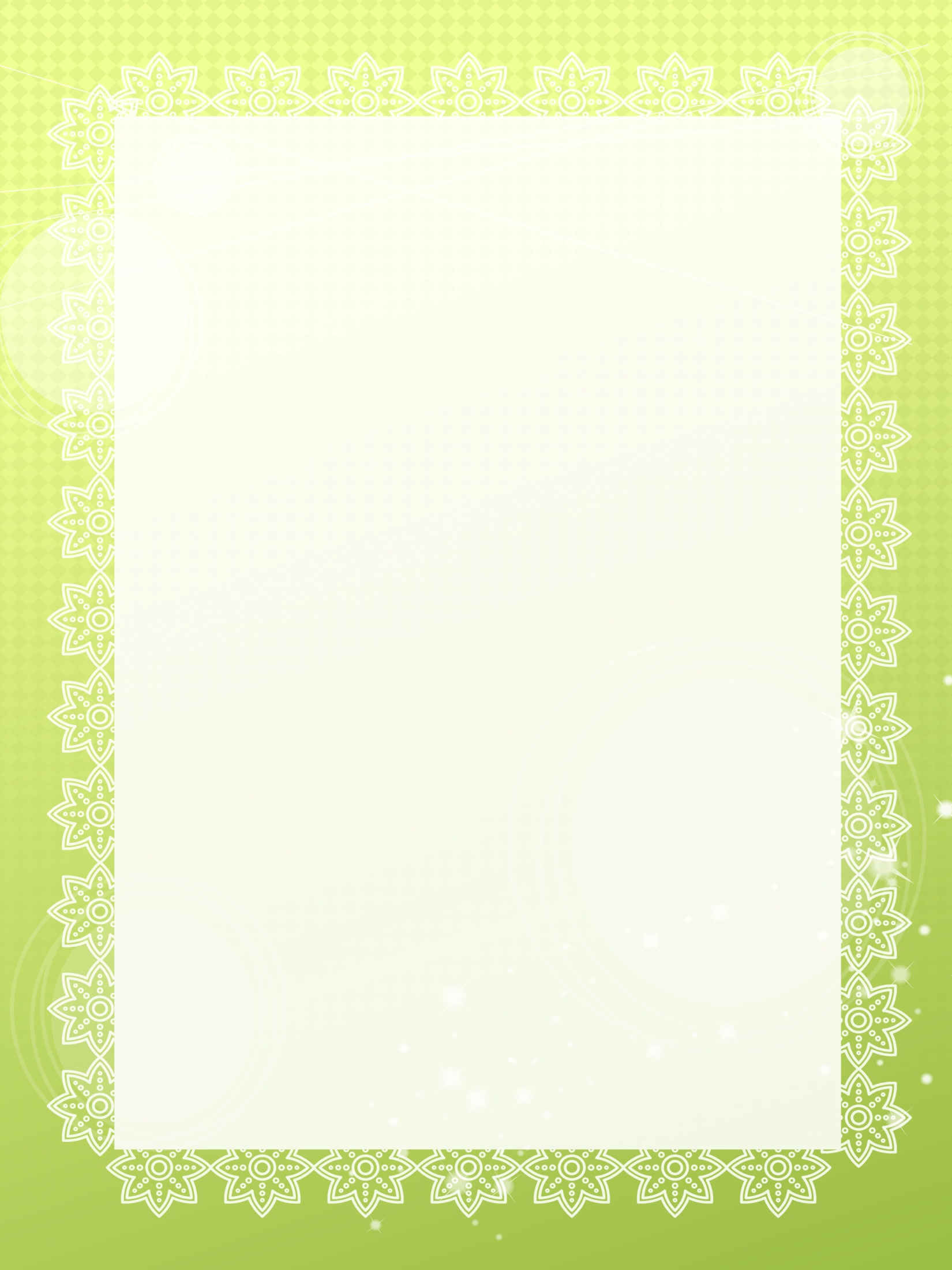 Развивающая направленность.
Пособие состоит из большой пирамидки, трёх колец разделённых на пять секторов разного цвета и плоскостных изображений предметов, животных, птиц и т.д. Изображения съёмные, они прикрепляются к кольцам с помощью липучек. Задача ребёнка прикрепить картинки к кольцам «волшебной пирамидки» на цветной сектор в соответствии с заданием. Данное пособие даёт возможность воспитателю использовать в работе самые разные дидактические игры и задания, направленные на формирование детского словаря, грамматического строя речи, связной речи, на развитие познавательных процессов. Пособие удобно в использовании, легко переносится, задания выполнять может как один ребёнок, так и подгруппа детей.
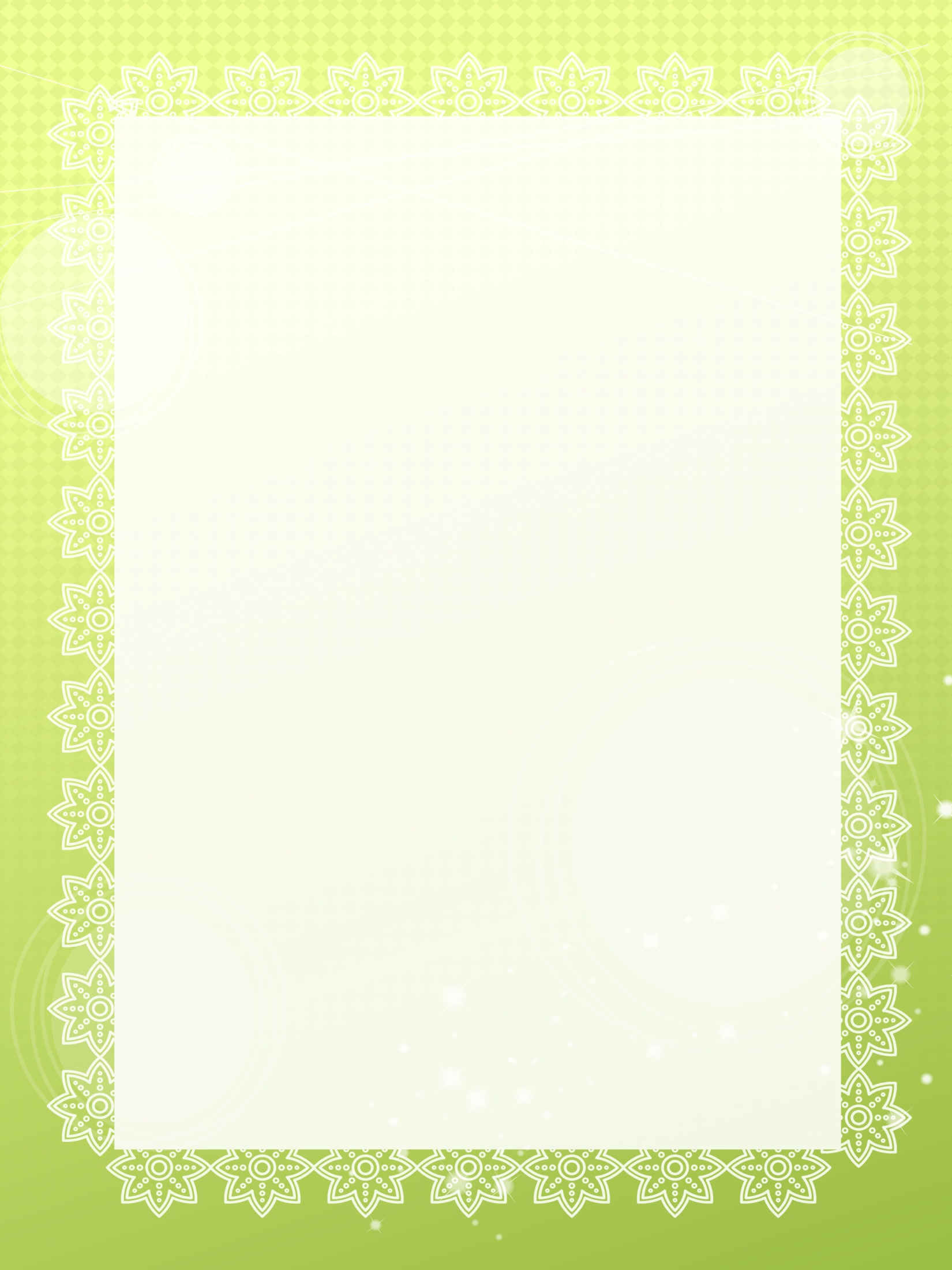 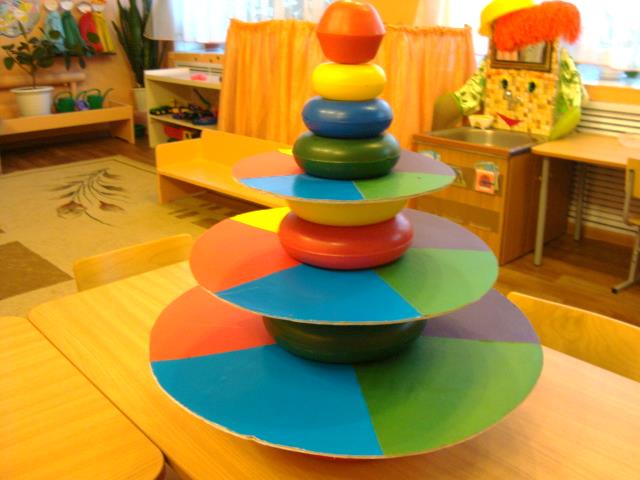 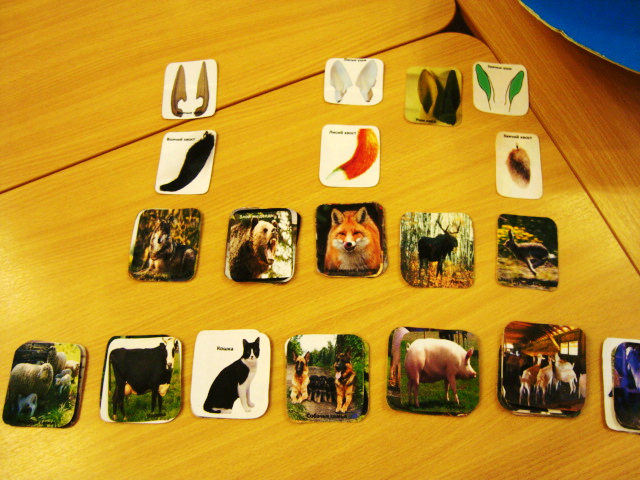 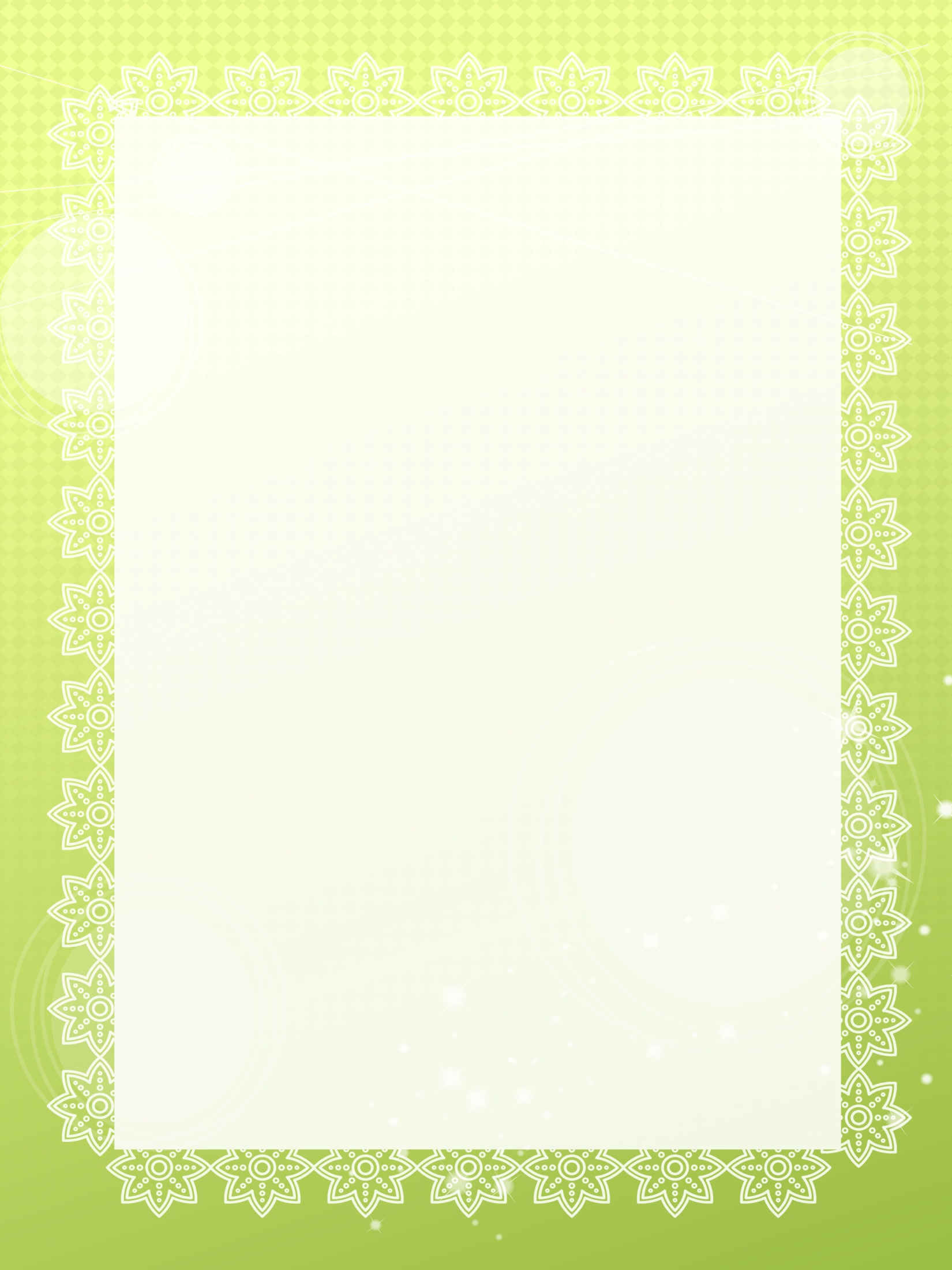 Рекомендации по использованию.
Игра «Собери семью».
1 вариант: 
Цель: Упражнять детей в образовании однокоренных слов. 
Описание игры: 
Педагог раскладывает картинки с изображением диких животных и их детёнышей. Дети подбирают необходимые картинки и распределяют их по цветным секторам, на кольцах пирамидки. 
Например: желтый сектор – медвежья семья: нижнее кольцо – медведь, среднее – медведица, верхнее кольцо - медвежата; белый сектор – волчья семья: нижнее кольцо - волк, среднее - волчица, верхнее - волчата и т. п.
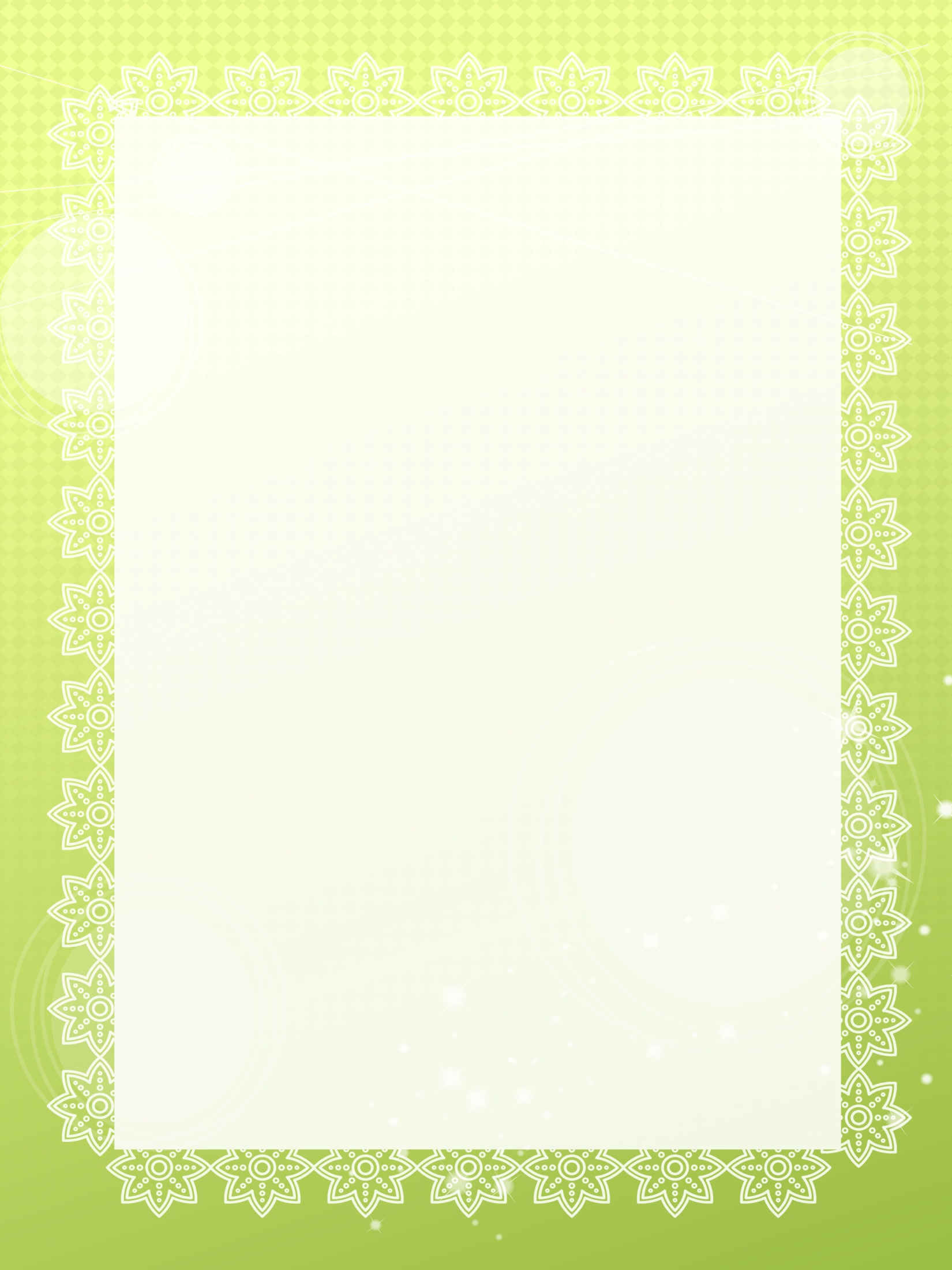 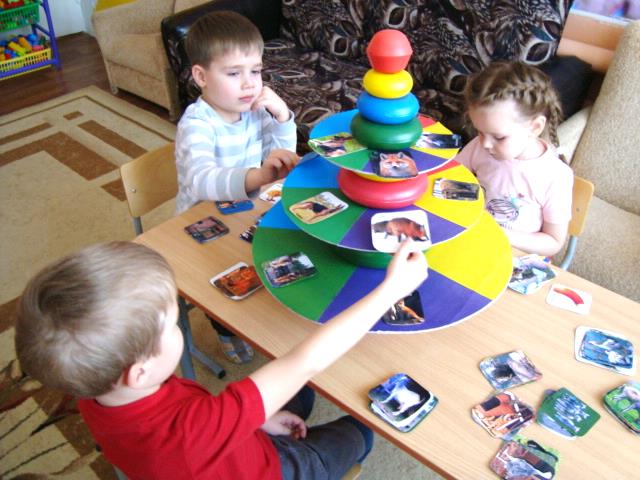 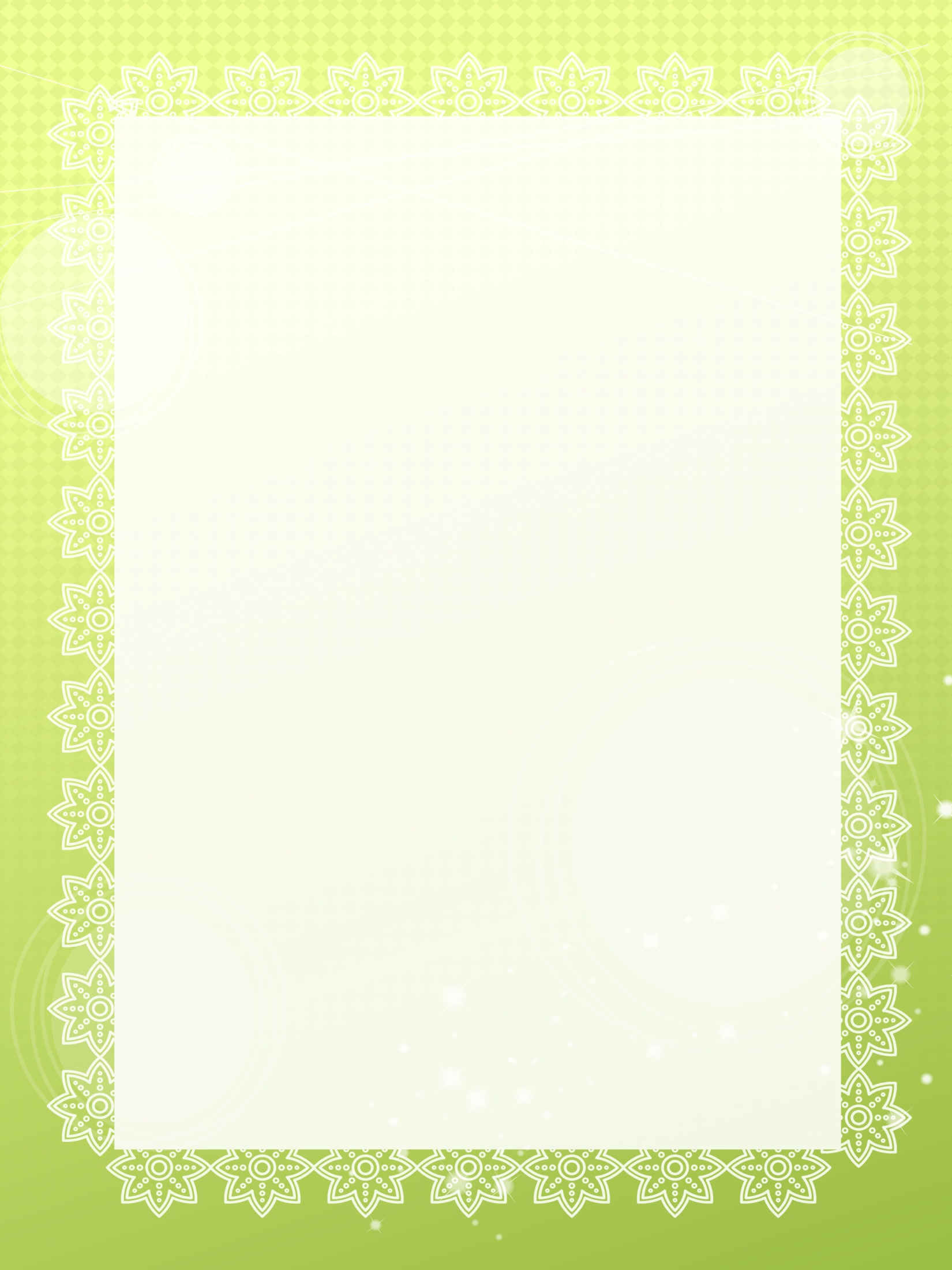 2 вариант: 
Цель: Правильно называть животных и их детёнышей (использовать в речи существительные единственного, множественного числа) 
Описание игры: 
Педагог раскладывает картинки с изображением домашних животных и их детёнышей. Дети подбирают необходимые картинки и распределяют их по цветным секторам, на кольцах пирамидки (можно усложнить, добавить четвёртое кольцо – где живут?) Например: зелёный сектор – нижнее кольцо: папа - петух, следующее кольцо мама - курица, следующее – цыплёнок, цыплята, последнее кольцо – (где живут?) в курятнике.
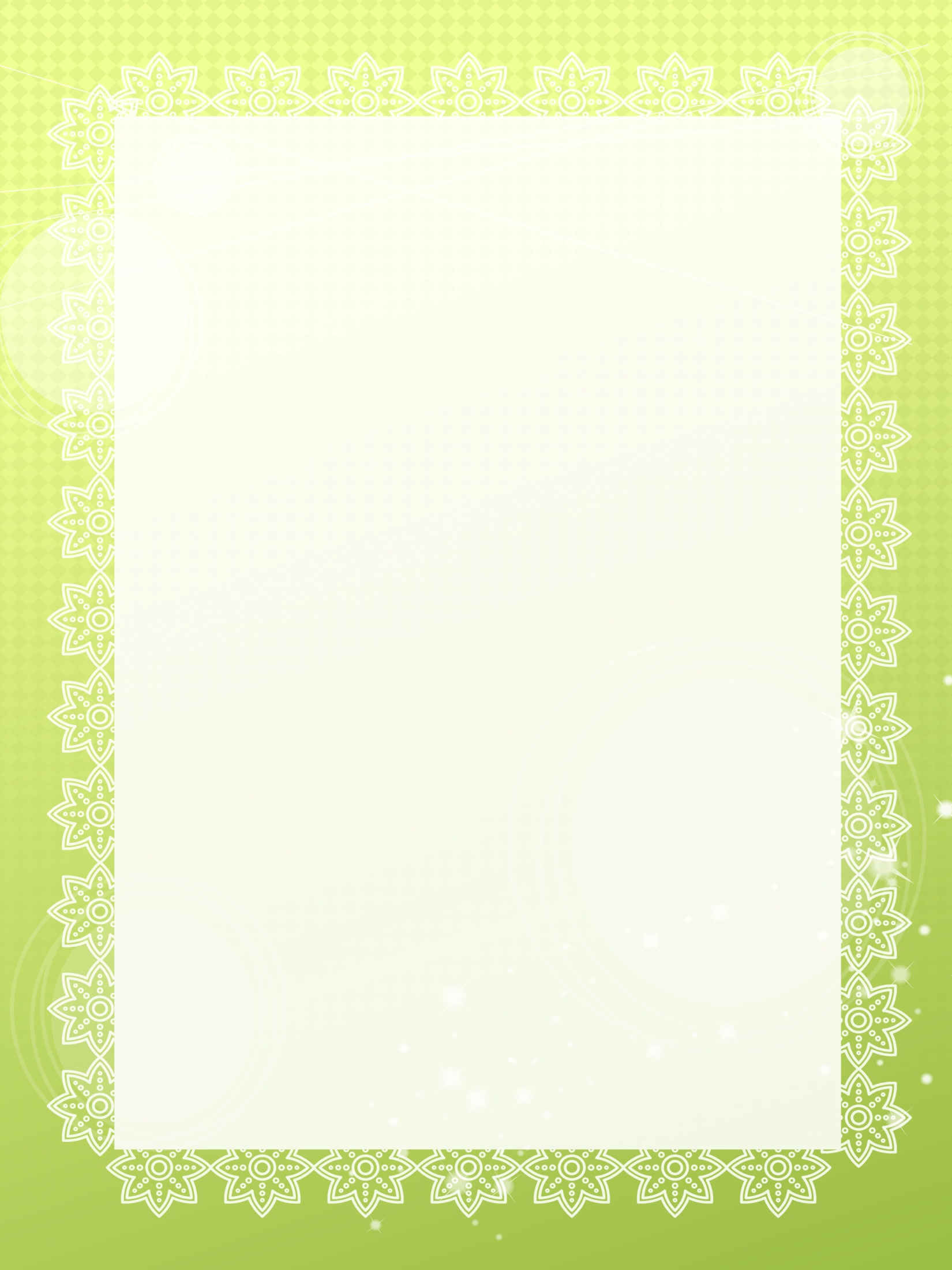 Игра «Подбери картинку». 
Цель: Упражнять детей в правильном употребление притяжательных прилагательных. 
Описание игры: В данном варианте на нижнее кольцо прикрепляются картинки диких животных (медведь, лиса, заяц и т.п.) 
Дети подбирают картинки на среднее и верхнее кольцо с нарисованными хвостами, ушами животных распределяя их по цветным секторам. 
Например: красный сектор: на нижнее кольцо – прикрепляется изображение лисы, на среднее кольцо – хвост (чей?) лисий, на верхнее кольцо – уши (чьи?) лисьи.
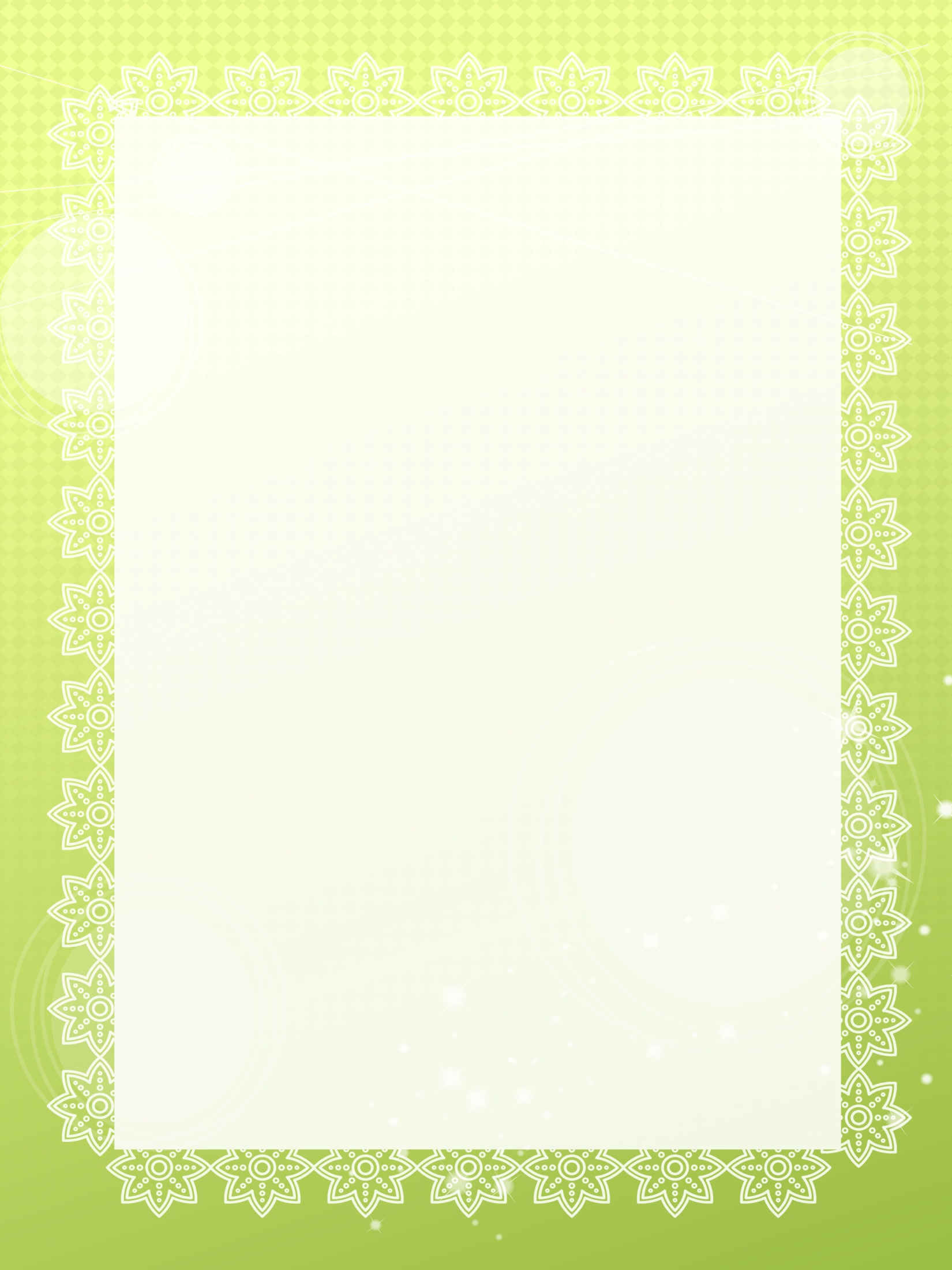 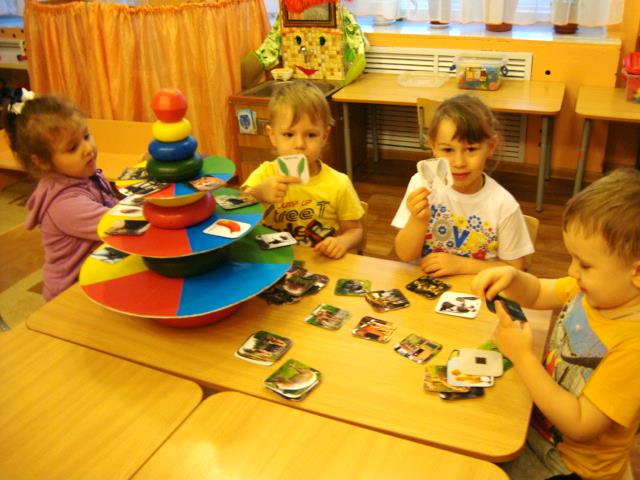 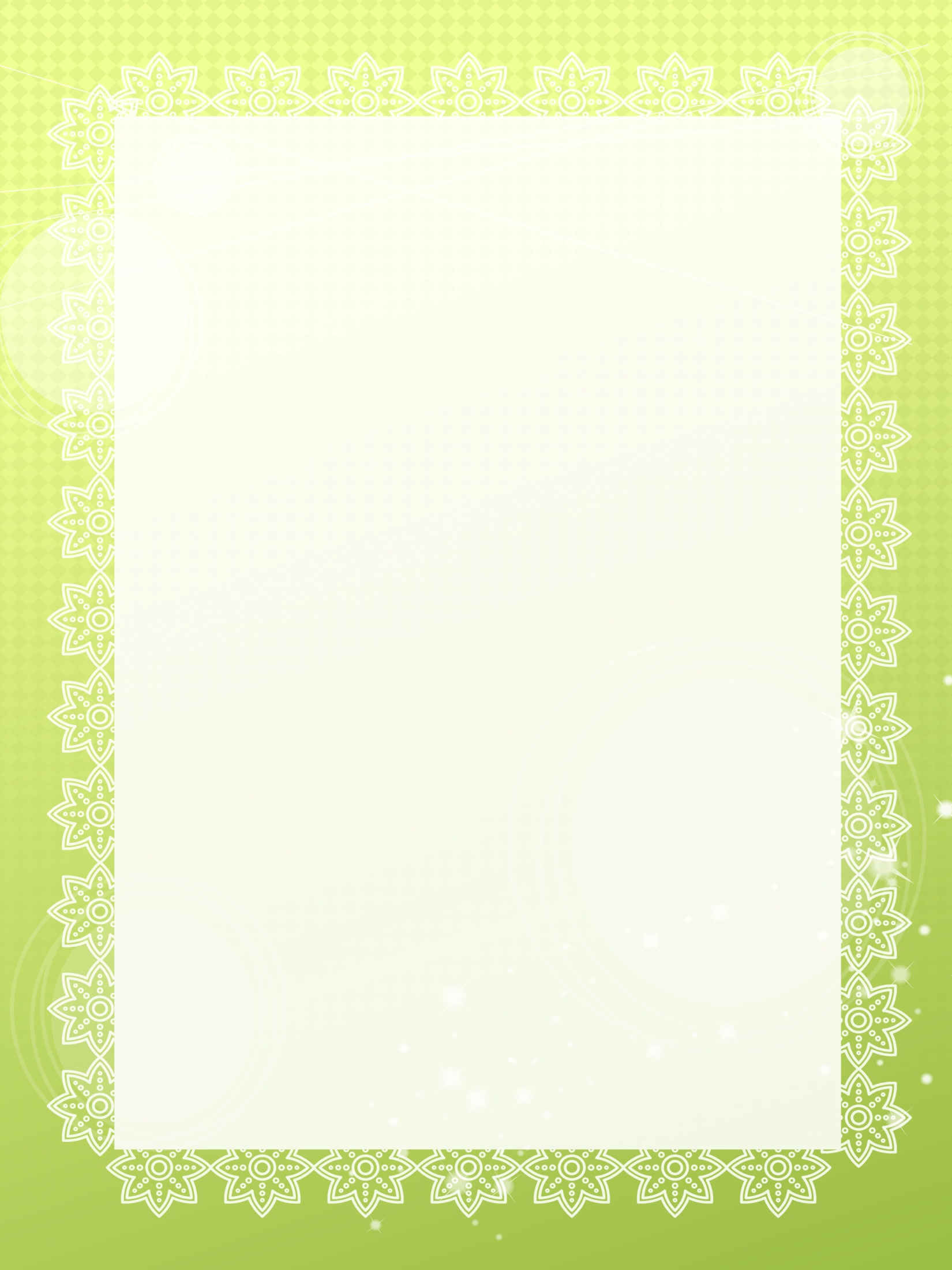 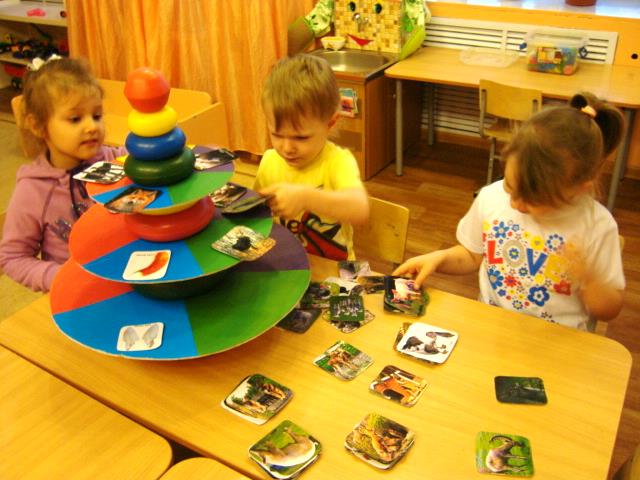 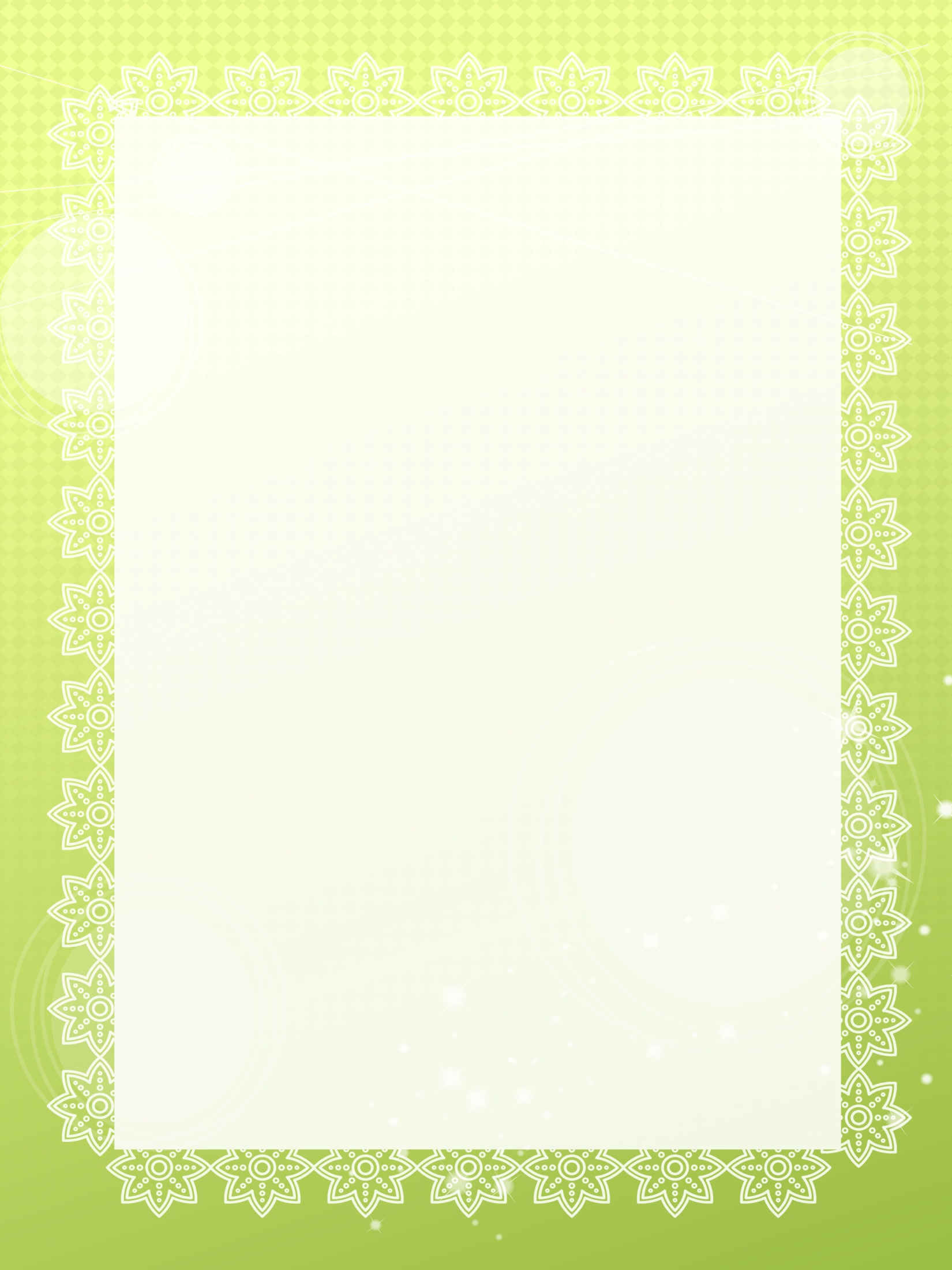 Игра «Подбери по цвету» 
Цель: Закреплять представления детей о цвете и использование в речи детей качественных прилагательных. 
Описание игры: На пособие устанавливается 2 кольца, на одно кольцо прикрепляются картинки с изображением цветовых пятен, на второе – дети подбирают картинки с изображением предметов того же цвета. 
Например:  желтый кружок– жёлтый цыплёнок, белый кружок-белый козлёнок и т. д.
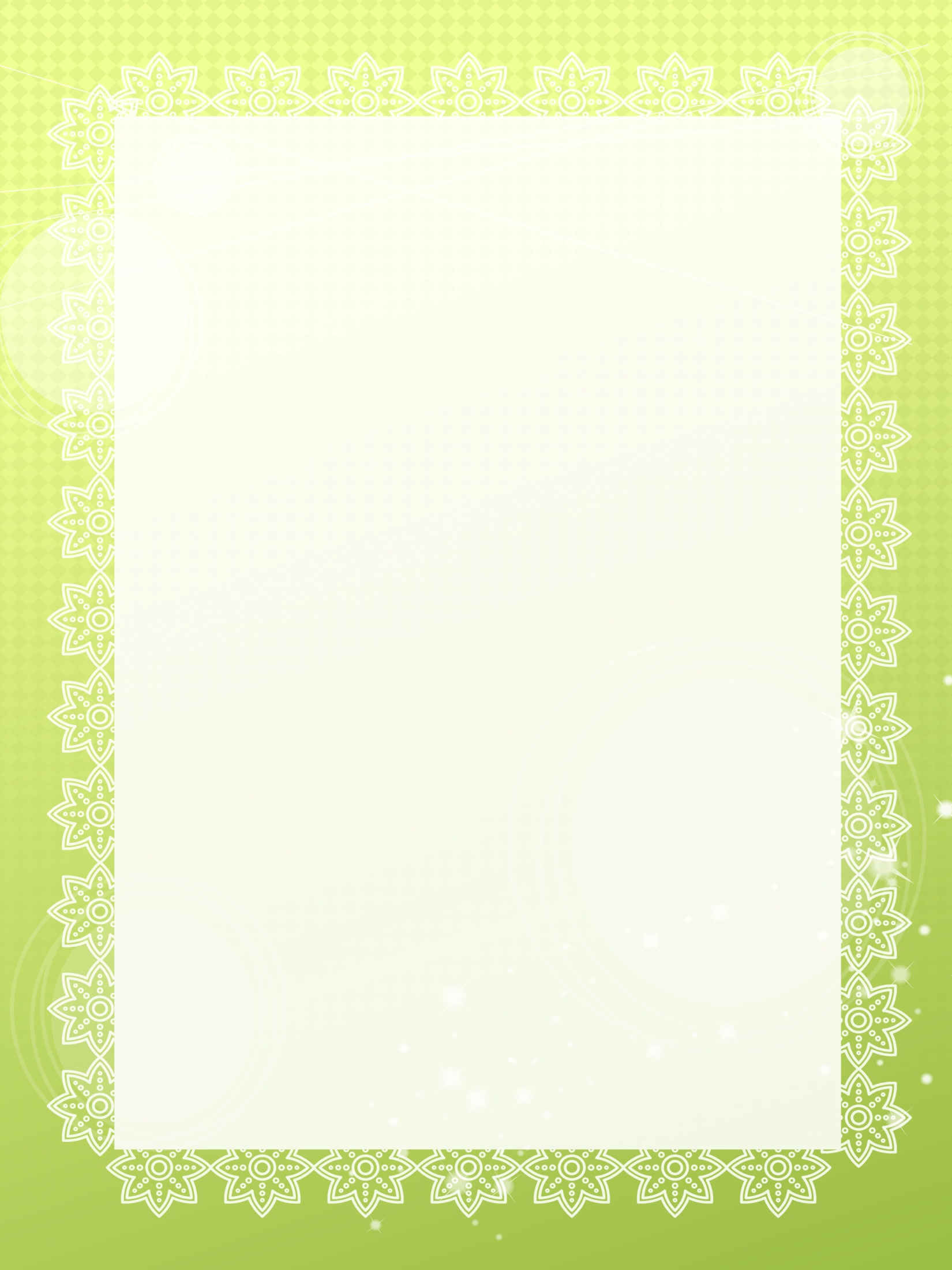 «Игры-загадки»
    Цель: расширение словаря детей прилагательными. 
    Описание игры: 
     Педагог загадывает загадку о животном, ребёнок отгадывает загадку и     
     устанавливает на нижнее кольцо картинку с изображением угаданного    
     животного. На среднее и верхнее кольцо, на тот же цветной сектор, 
    прикрепляются картинки – схемы с соответствующими признаками для 
    загаданного животного. Например: на нижнем кольце картинка лисы, на 
    среднее кольцо – картинка с цветным кружком оранжевого цвета (лиса 
    (какая?) рыжая), на верхнее кольцо картинка – схема со следующим 
    признаком (какая ещё лиса? пушистая или хитрая т.п.) 
    Варианты использования «волшебной пирамидки» меняются в  зависимости от лексической темы.
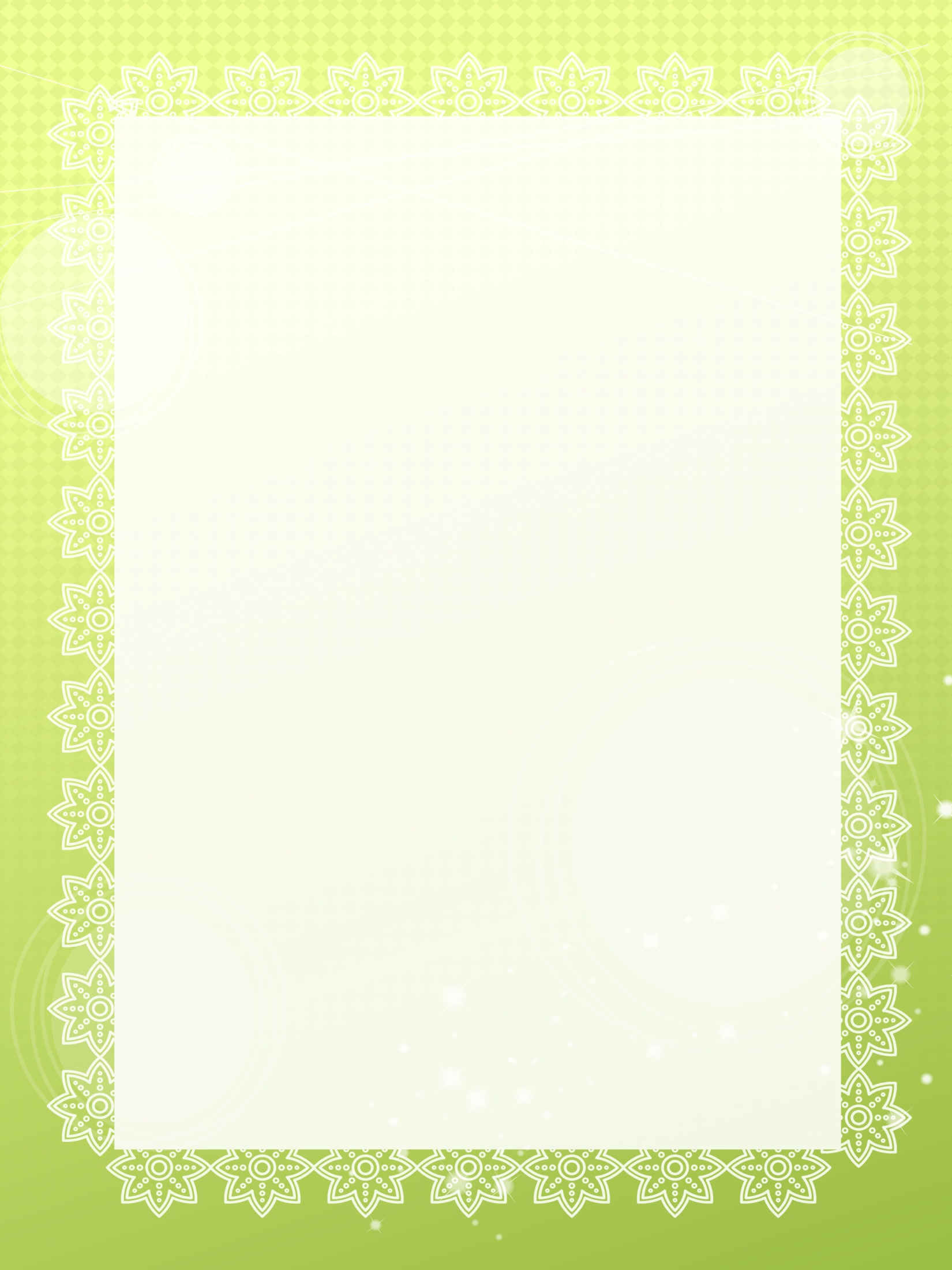 СПАСИБО ЗА ВНИМАНИЕ!